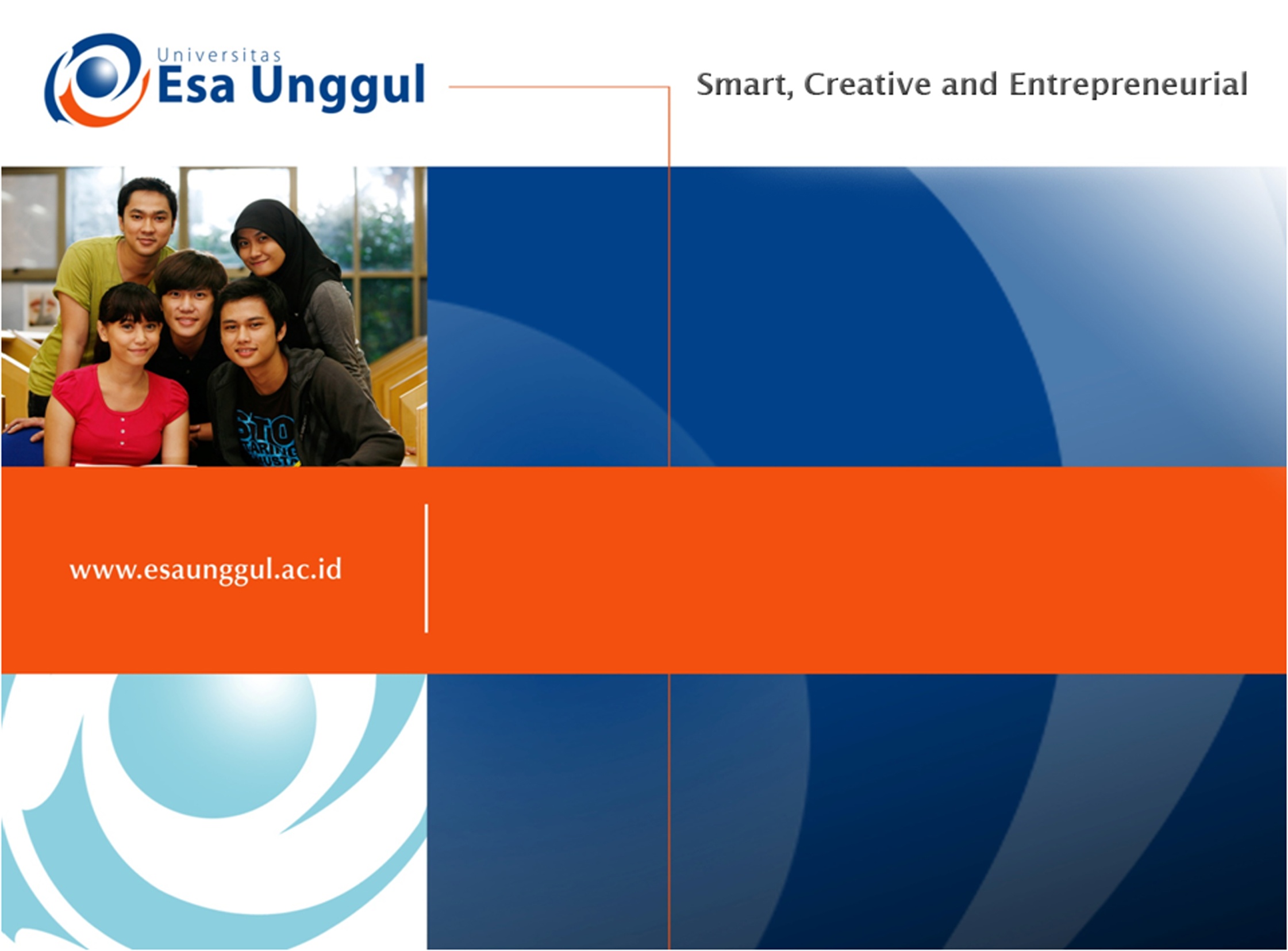 PERTEMUAN 8
MANUSIA DAN SISTEM NILAI 
MANUSIA DAN HAK ASASI
HAK DAN KEWAJIBAN
SISWATI

PROGRAM STUDI  SI MANAJEMEN INFORMASI KESEHATAN FAKULTAS ILMU-ILMU KESEHATAN 
UNIVERSITAS  ESA  UNGGUL
5/15/2019
1
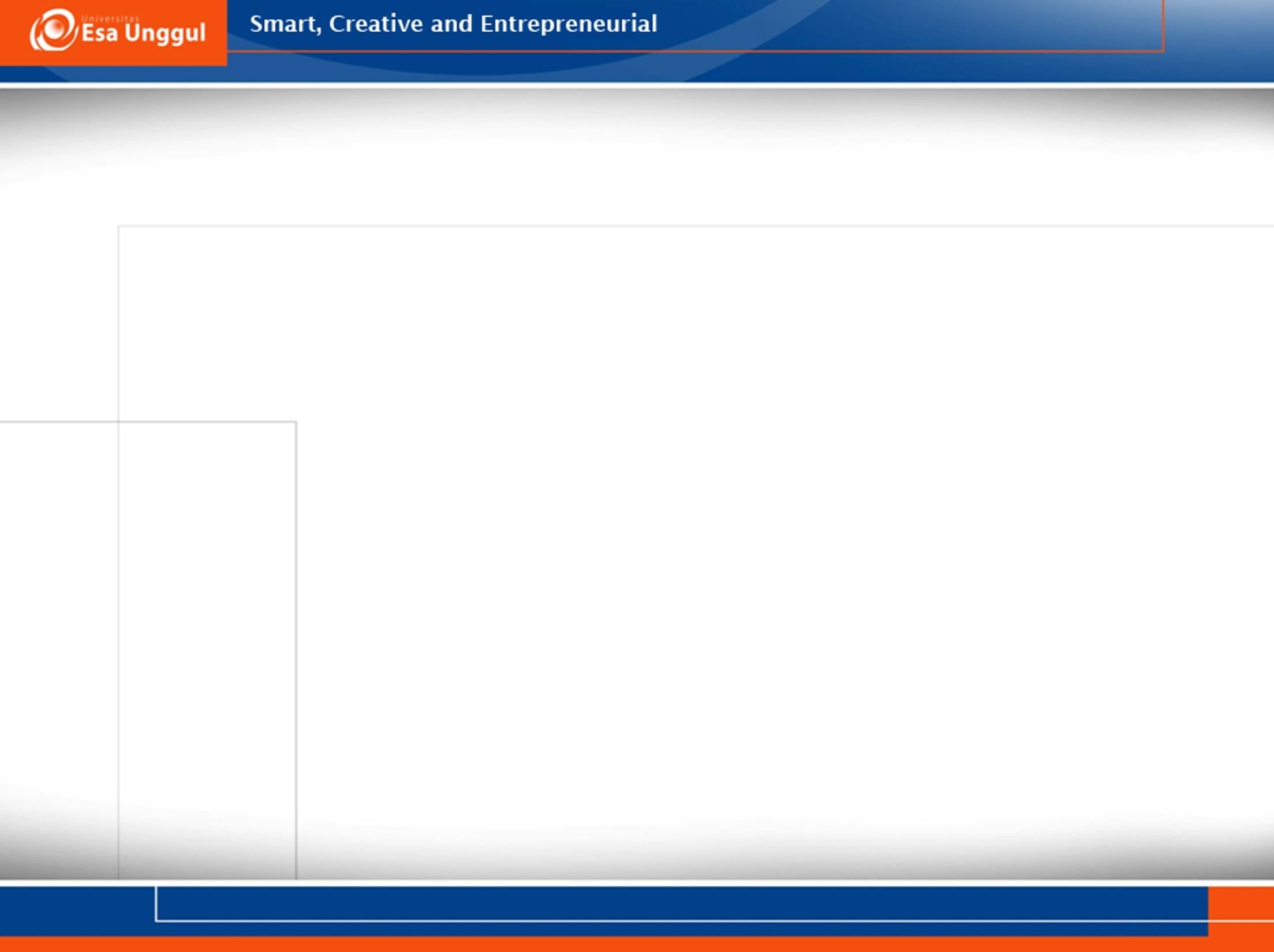 KEMAMPUAN YANG DIHARAPKAN
UMUM: Mahasiswa mampu memahami 		    hakikat manusia

KHUSUSMEMAHAMI:
Hakekat manusia
Manusia dan sistem nilai
Manusia dan hak asasi
Hak dan kewajiban
5/15/2019
2
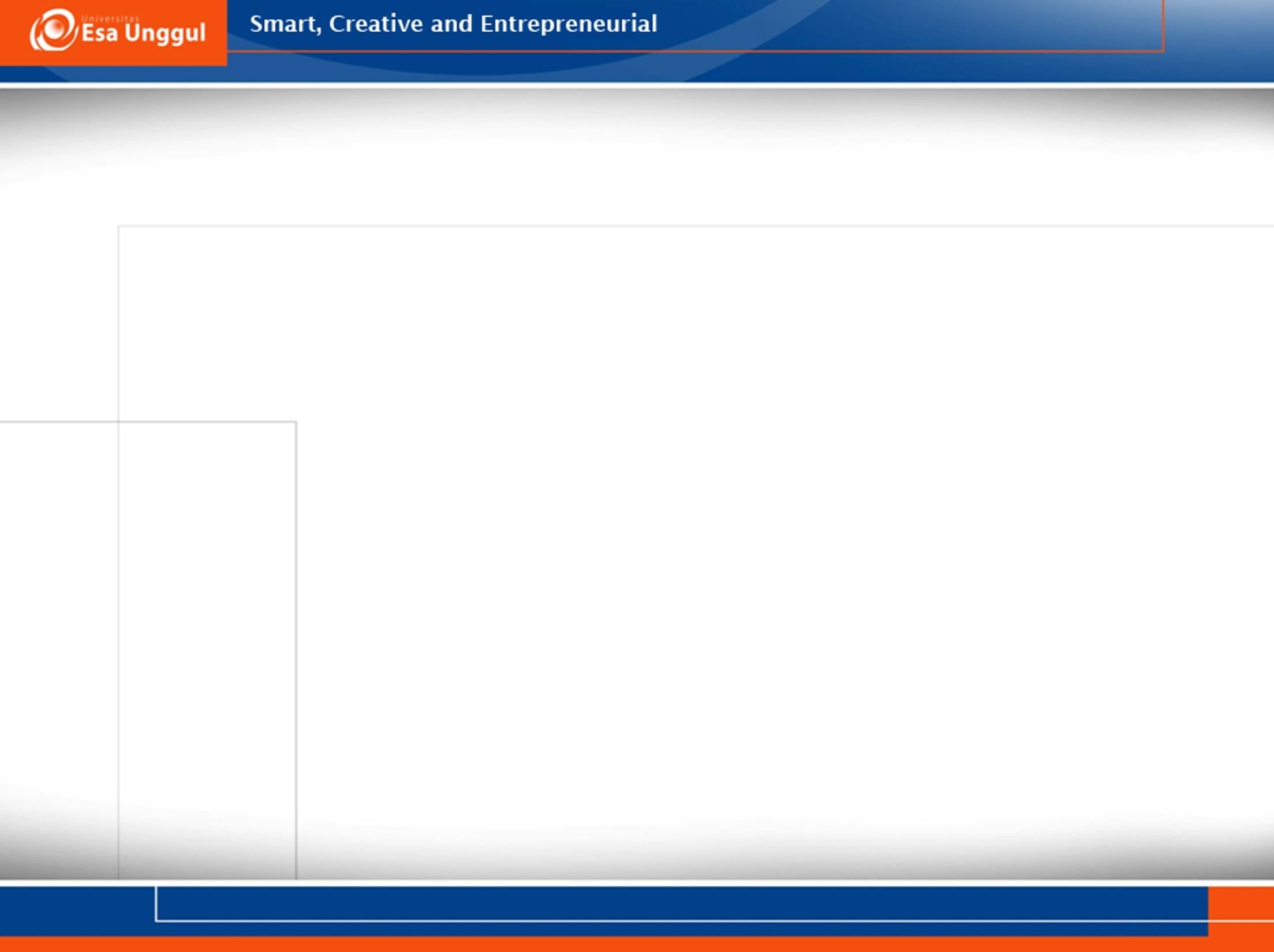 HAKIKAT MANUSIA
Manusiamahluk ciptaan Tuhan YME, terdiri:
Tubuh dan jiwa sebagai satu kesatuan yang utuh
Paling sempurna  AKAL, PERASAAN, KEHENDAK
5/15/2019
3
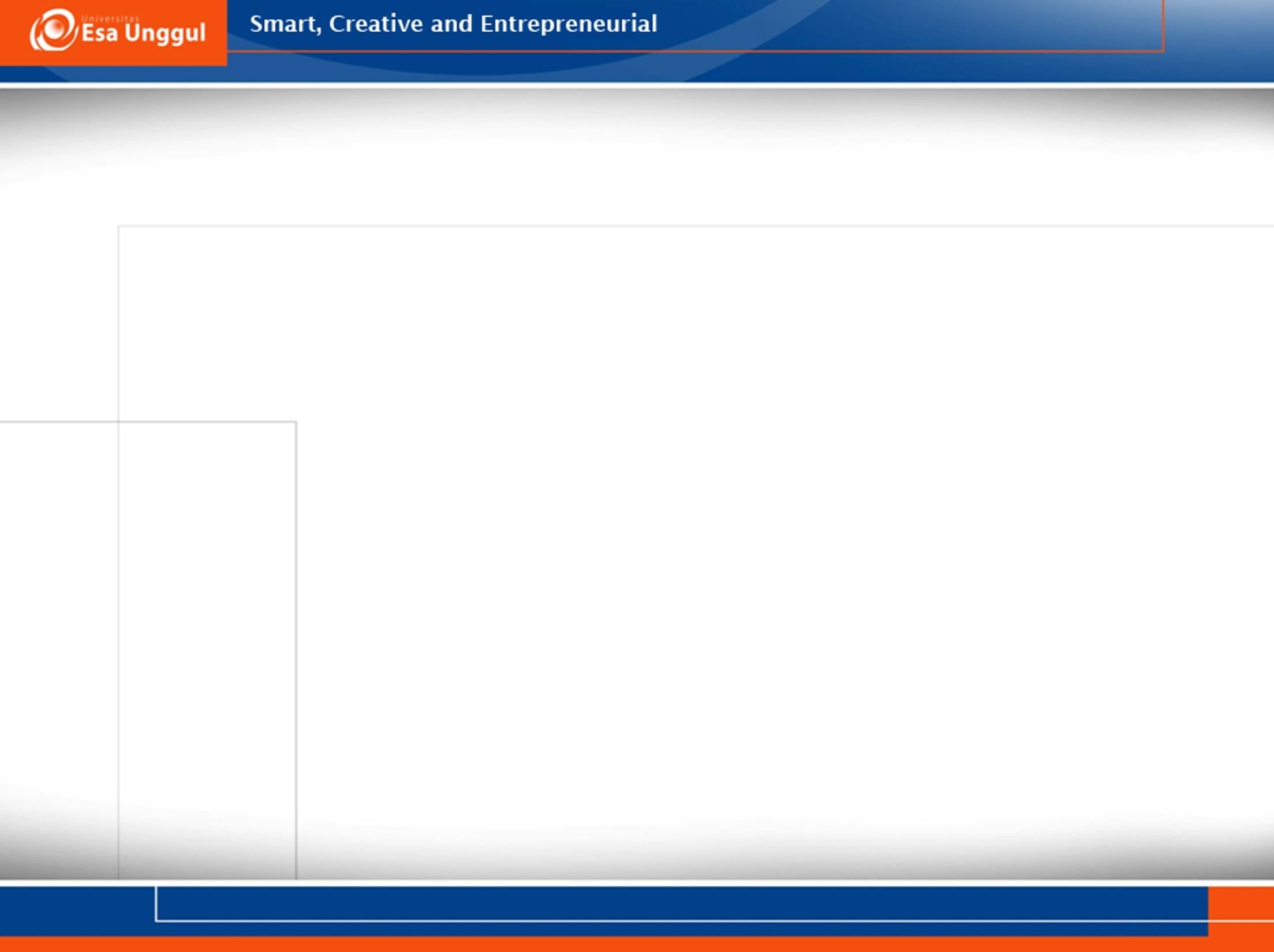 AKAL: alat berpikirsumber ilmu & teknologimenilai mana yg benar & salah
PERASAAN: alatkeindahan sbg sumber senimenilai mana yg indah (estetis) & jelek
KEHENDAK: alatpilihan sbg sumber kebaikanmenilai mana yang baik & buruk sebagai sumber nilai moral
5/15/2019
4
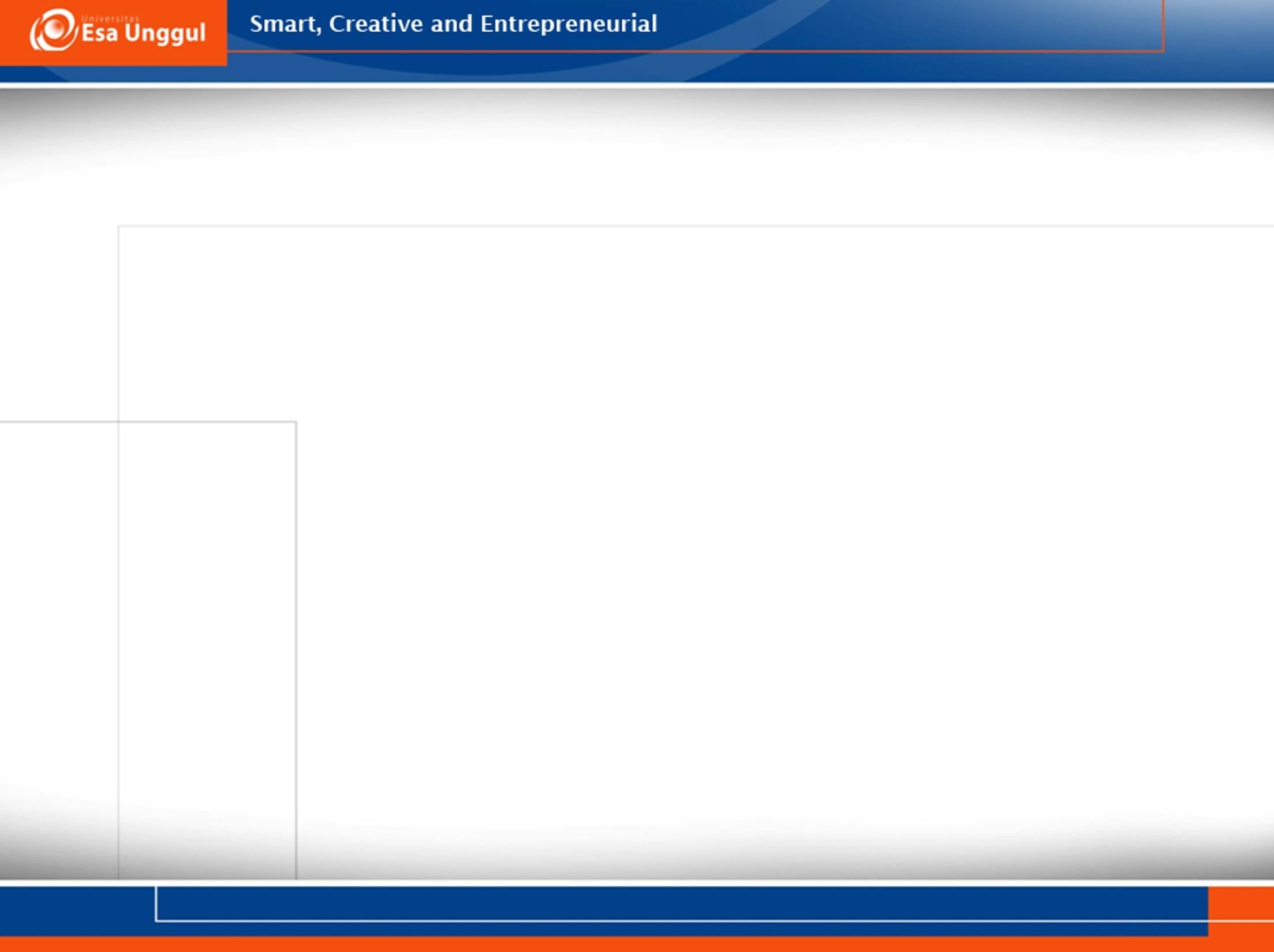 KEHIDUPAN MANUSIA: 

Benar, indah     Baik ?

Salah, jelek      Buruk ?
5/15/2019
5
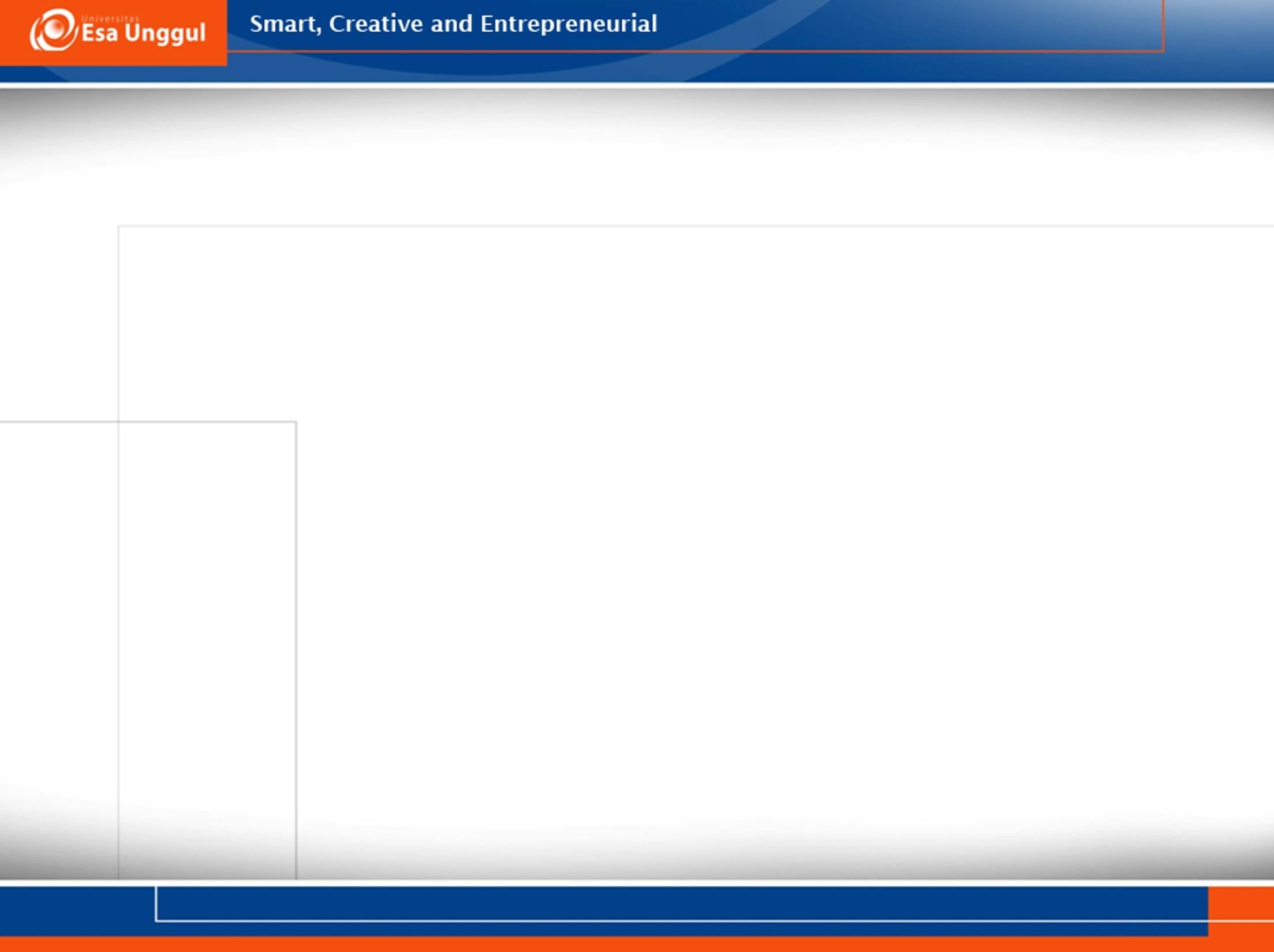 Dua sisi yg bertolak belakang manusia: sumber penentu yg menimbang, menilai, memutuskan untuk memilih yg paling menguntungkan (nilai moral)

Perasaan: sumber daya rasa 
jasmani berkenaan dg tubuh 
rohani berkenaan dg moral
5/15/2019
6
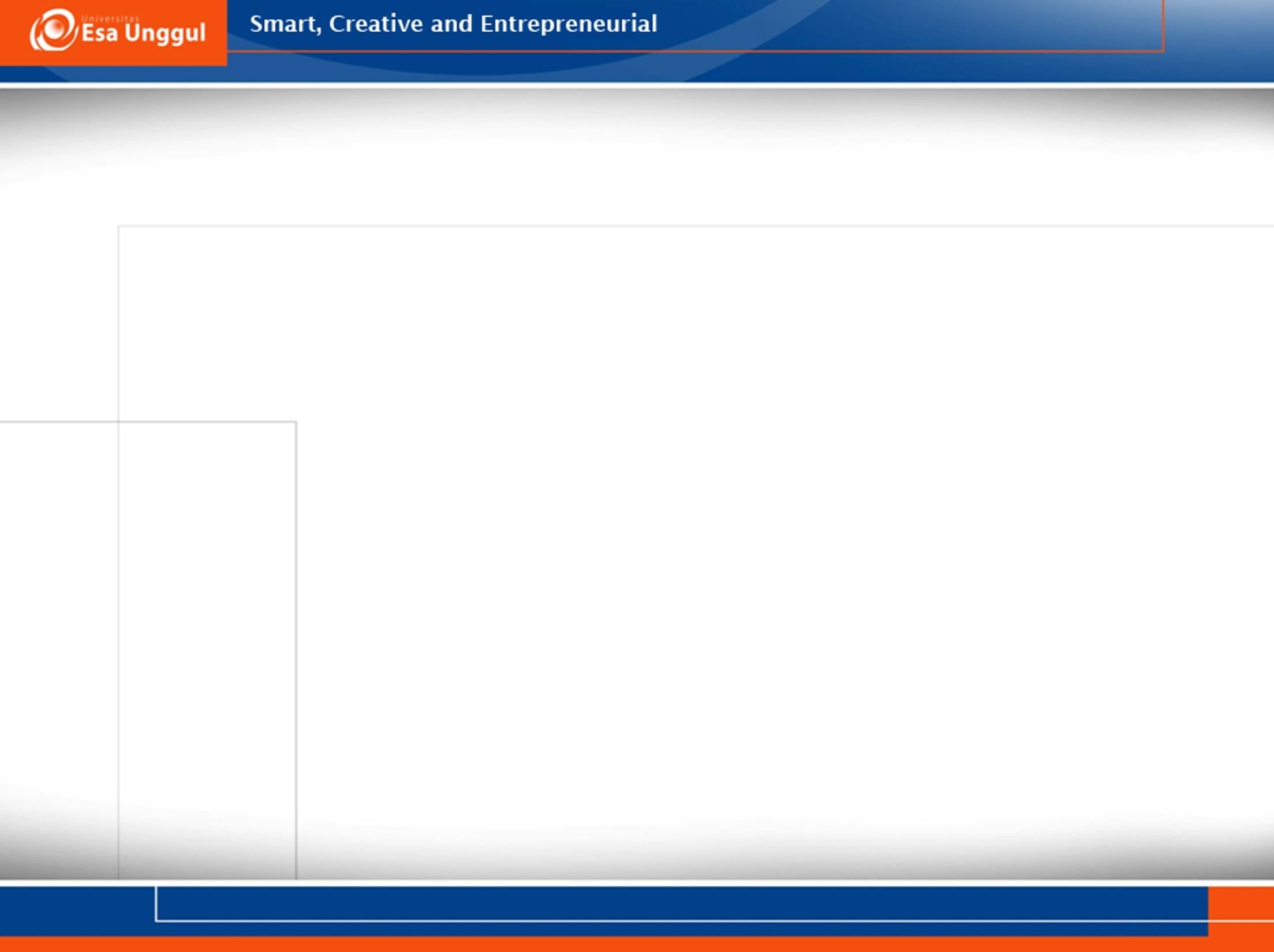 DAYA RASA ROHANI
Intelektual	: pengetahuan
Estetis	    	: seni
Etis			: kebaikan
Sosial		: masy kelompok
Religius		: agama
5/15/2019
7
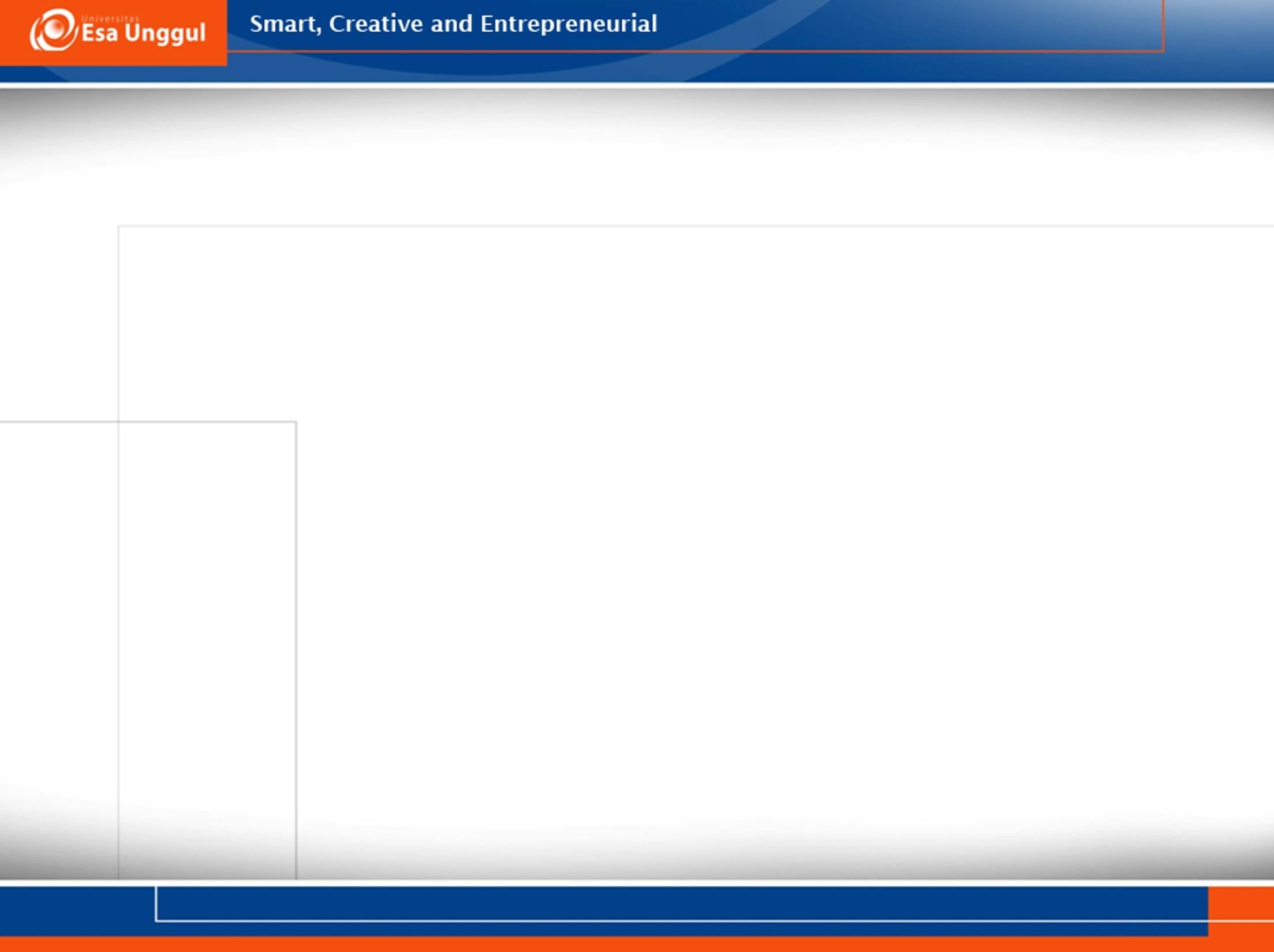 MANUSIAKONTEKS KEHIDUPAN:
Mahluk alamiah yg terikat dg lingkungan, memiliki sifat alamiah & tunduk pd hukum alamiah
Untuk menyempurnakan hidupnya manusia harus bekerja keras & berkaryakebutuhan & bukti kualitas & martabat
5/15/2019
8
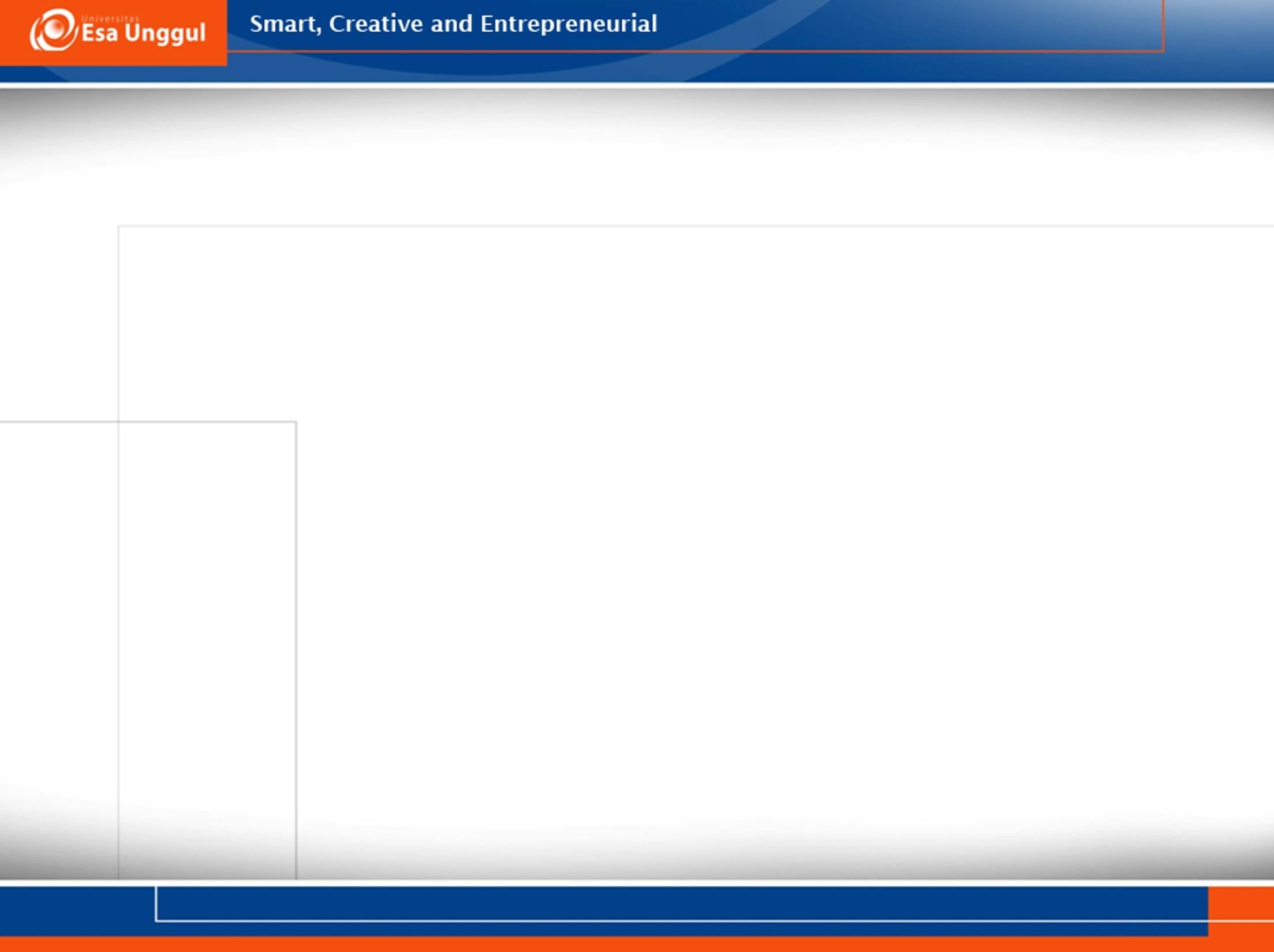 MARTABAT MANUSIA
	Mahluk istimewa yg tiada tandingannya di dunia berbeda dengan tumbuh-tumbuhan dan binatang
5/15/2019
9
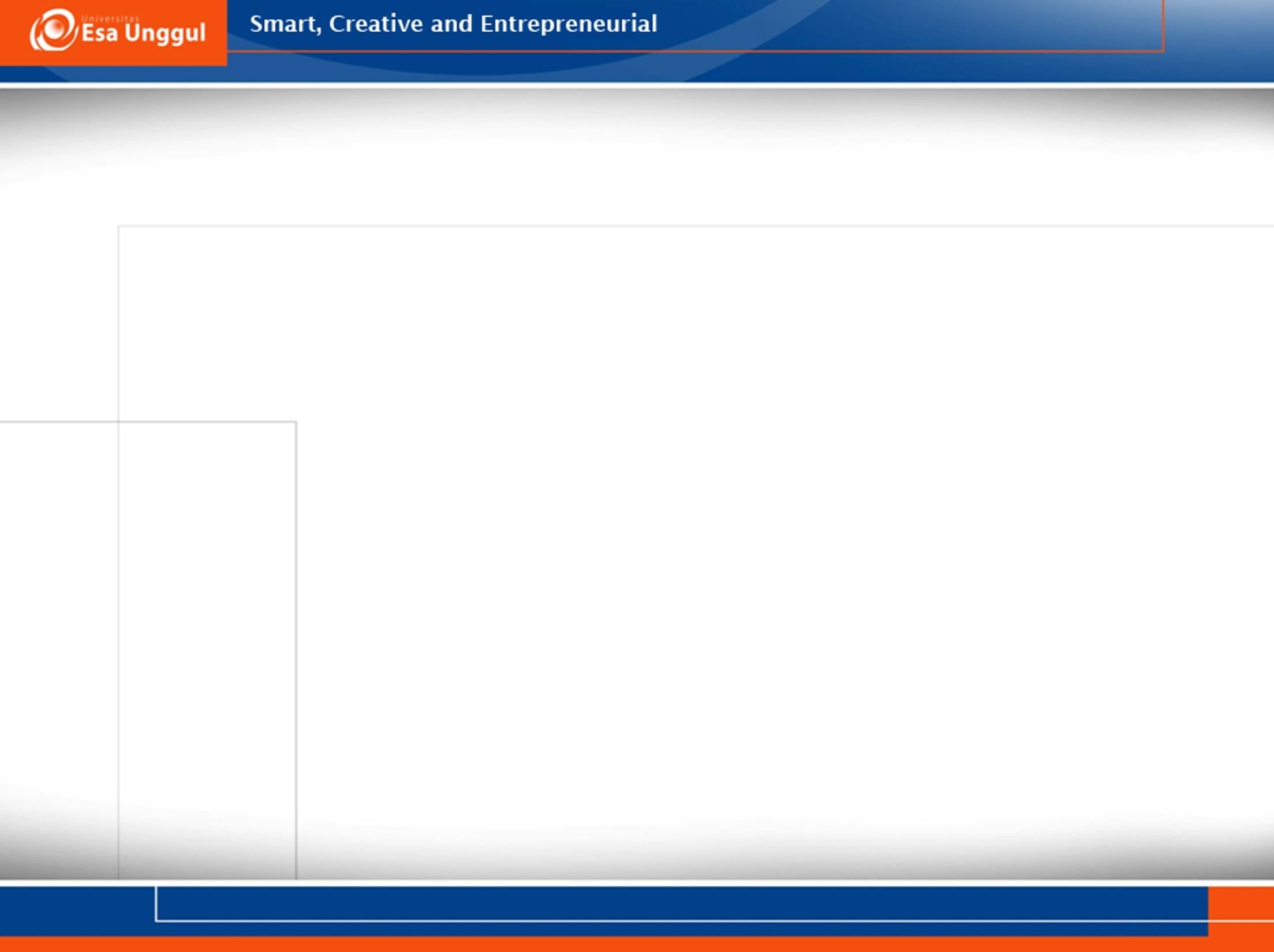 KEBUTUHAN MANUSIA:
EKONOMI material (pakaian, makan, perumahan)
PSIKIS immaterial (penddkn, hiburan, penghargaan, agama)
BIOLOGI seksual (perkawinan, berumah tangga)
PEKERJAAN praktis
5/15/2019
10
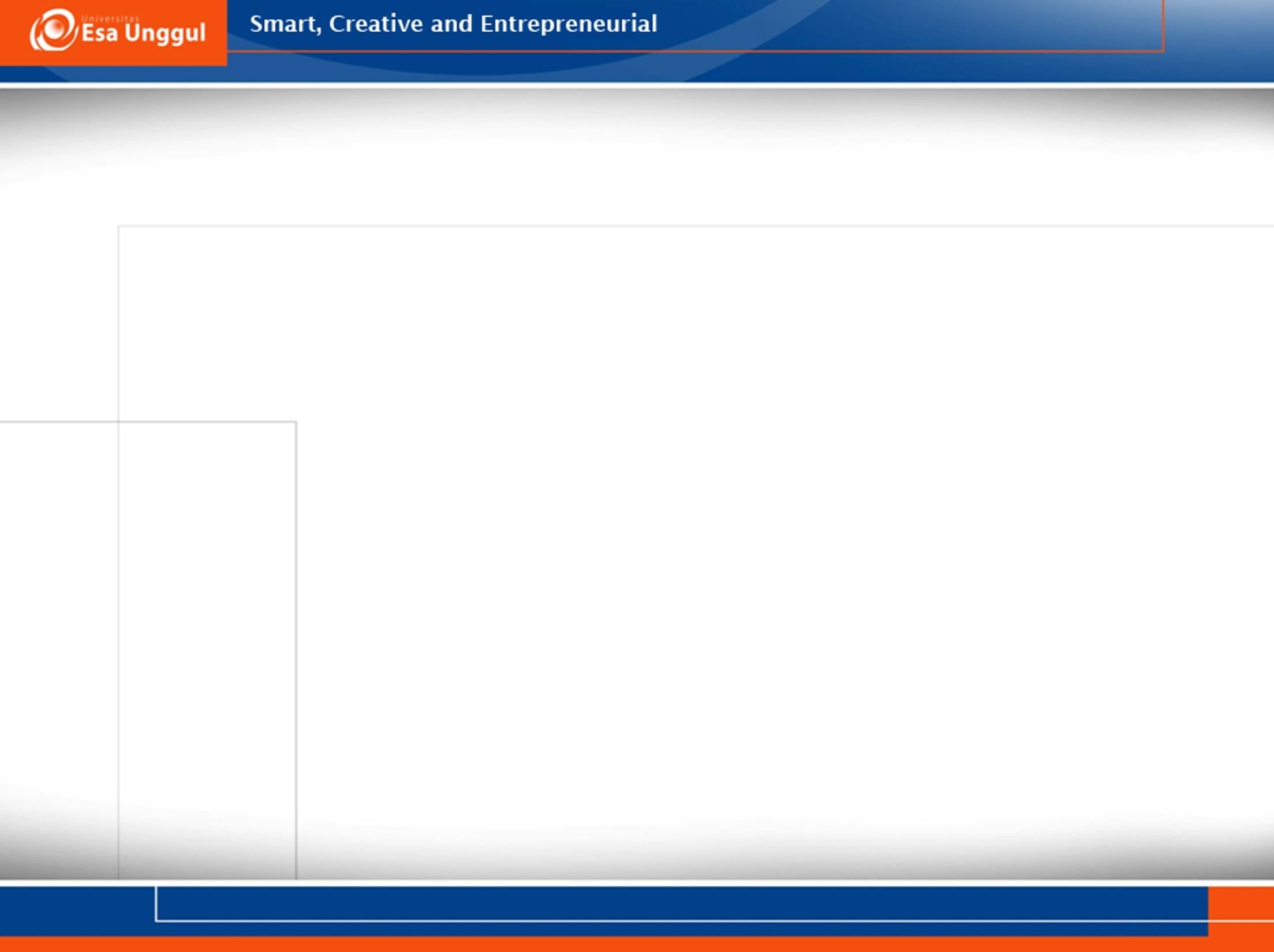 MANUSIASISTEM NILAI
MANUSIA mahluk budaya selalu melakukan penilaian terhadap keadaan yang dialami menentukan sesuatu itu benar/salah, baik/buruk, indah/jelek, berguna/tidak
5/15/2019
11
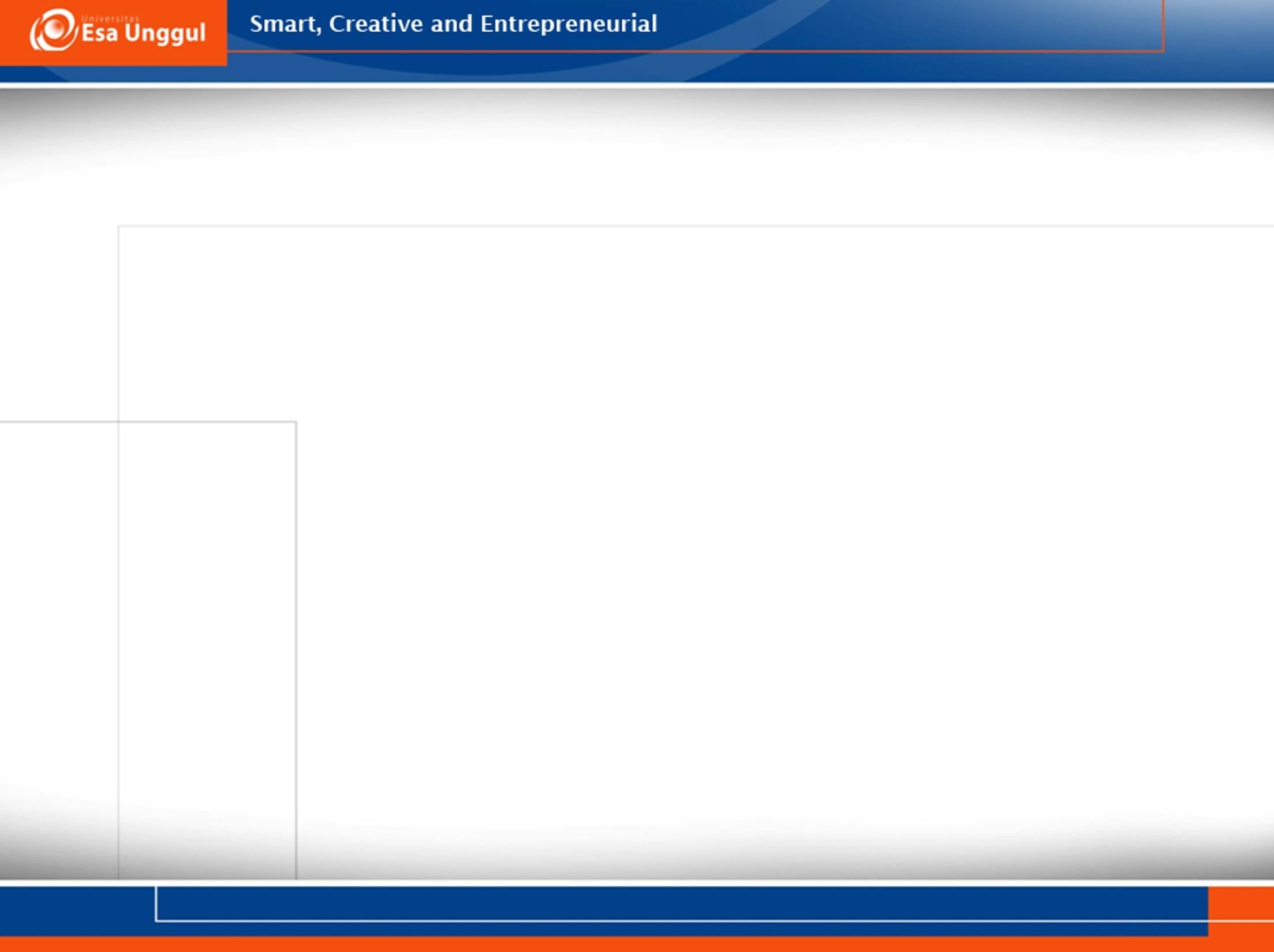 MANUSIASISTEM NILAI
Hasil penilaiannilai
Manusia selalu cenderung menghendaki nilai kebenaran, kebaikan, keindahan karena berguna bagi kehidupanya.
5/15/2019
12
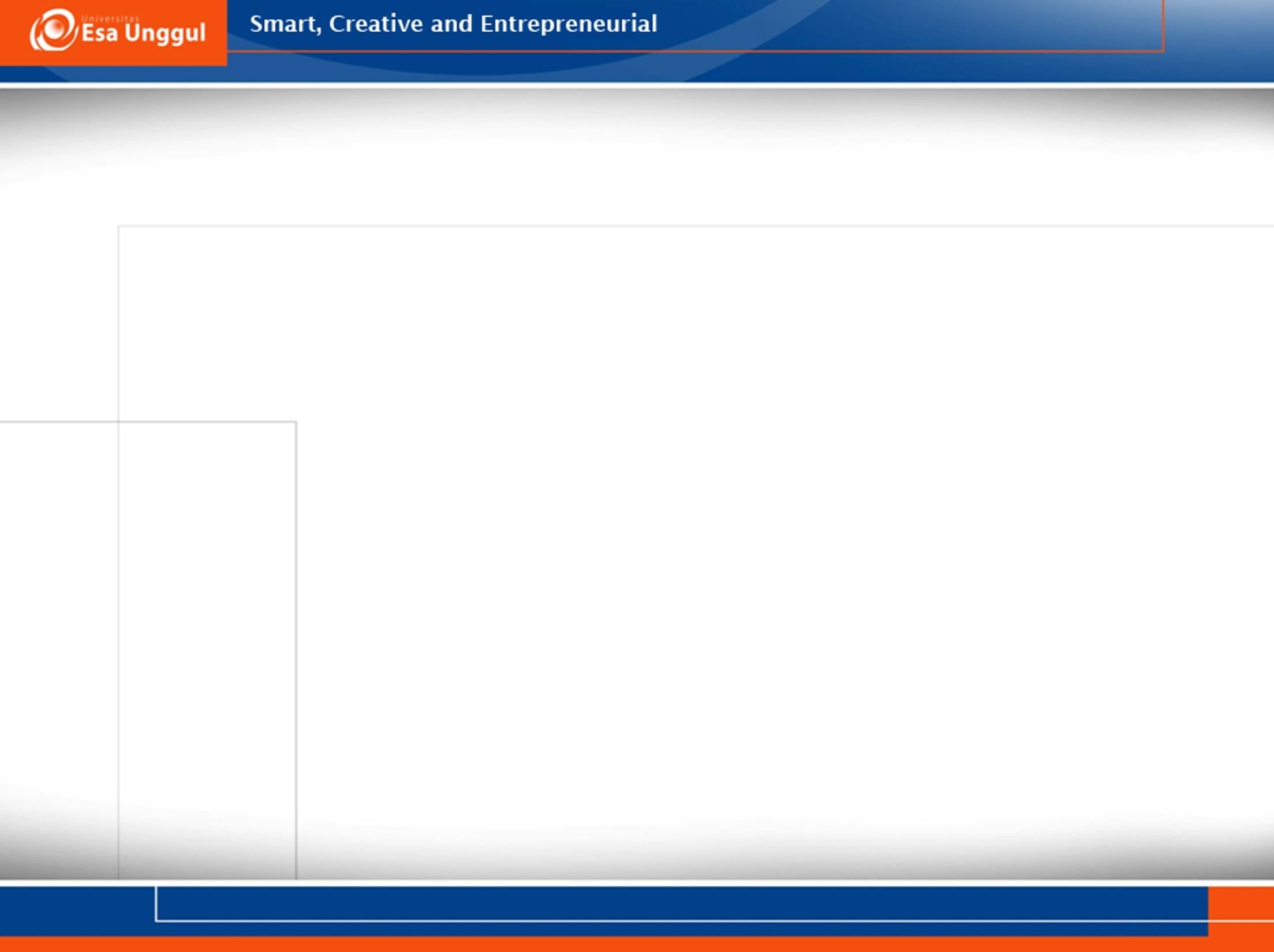 MANUSIASISTEM NILAI
Sistem nilai yg dianut masyarakatTOLOK UKUR kebenaran & kebaikan cita-cita & tujuan yg hendak dicapai dalam kehidupan
5/15/2019
13
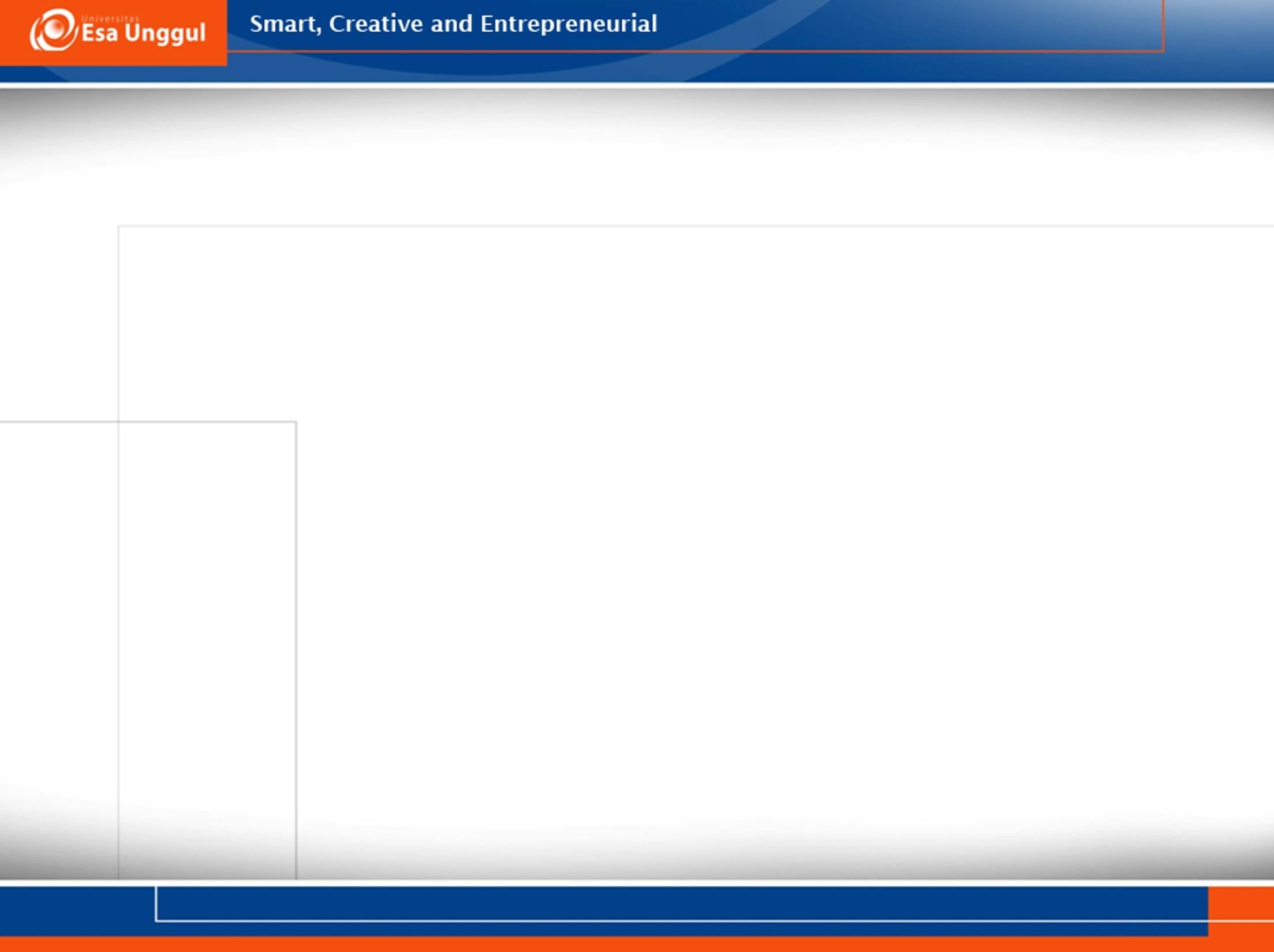 MANUSIASISTEM NILAI
Sebagai mahluk sosial, manusia memerlukan manusia lainnya
Sebagai dasar penataan hubungan dg manusia lain diperlukan aturan yg merupakan cermin sistem nilai.
5/15/2019
14
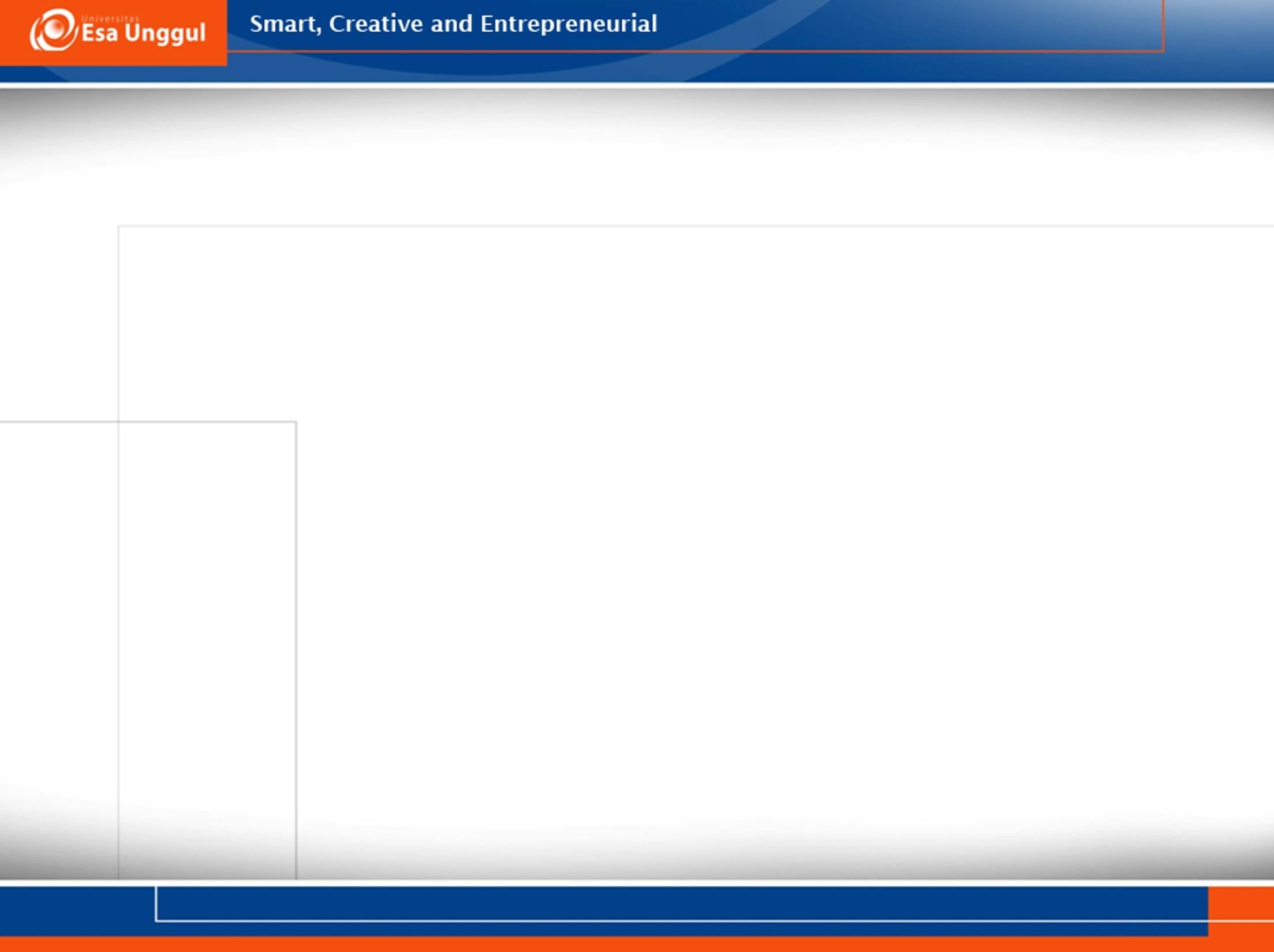 MANUSIAHAK ASASI
HAK MANUSIA (HUMAN RIGHTS)
Melekat pd setiap manusia berkaitan dg realitas hidup 
Hak manusia tdk dpt direbut/dicabutsejak manusia ada
Hak manusia mempunyai sifat dasar, asasi  HAK ASASI MANUSIA
5/15/2019
15
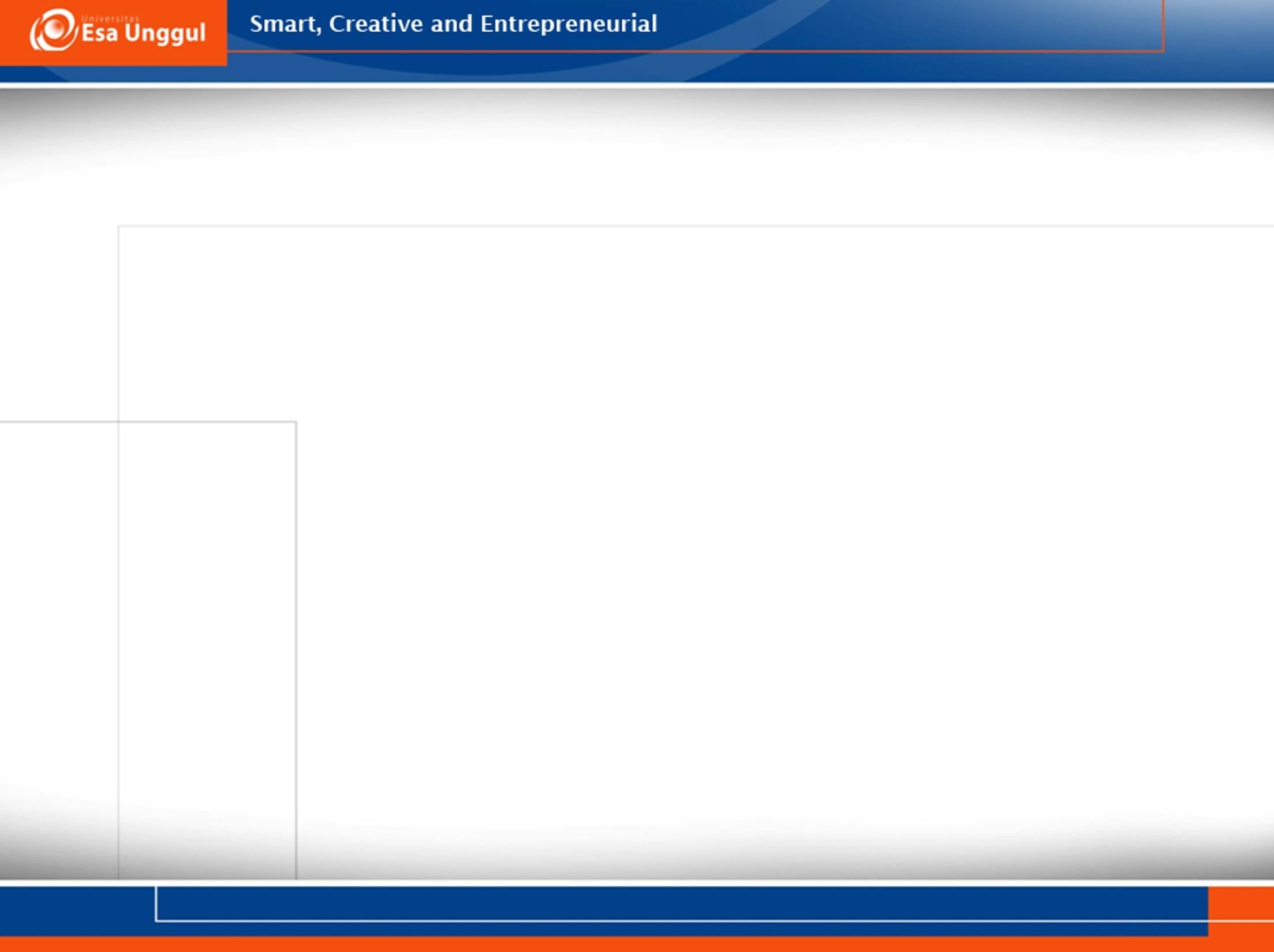 HAK ASASI INDIVIDU-SOSIAL
Hak asasi yang melekat pada 
pribadi manusia individual adalah 
hak dan perkembangan hidup:
kebebasan batin, beragama, hidup pribadi (privacy), nama baik, melakukan pernikahan, emansipasi wanita
5/15/2019
16
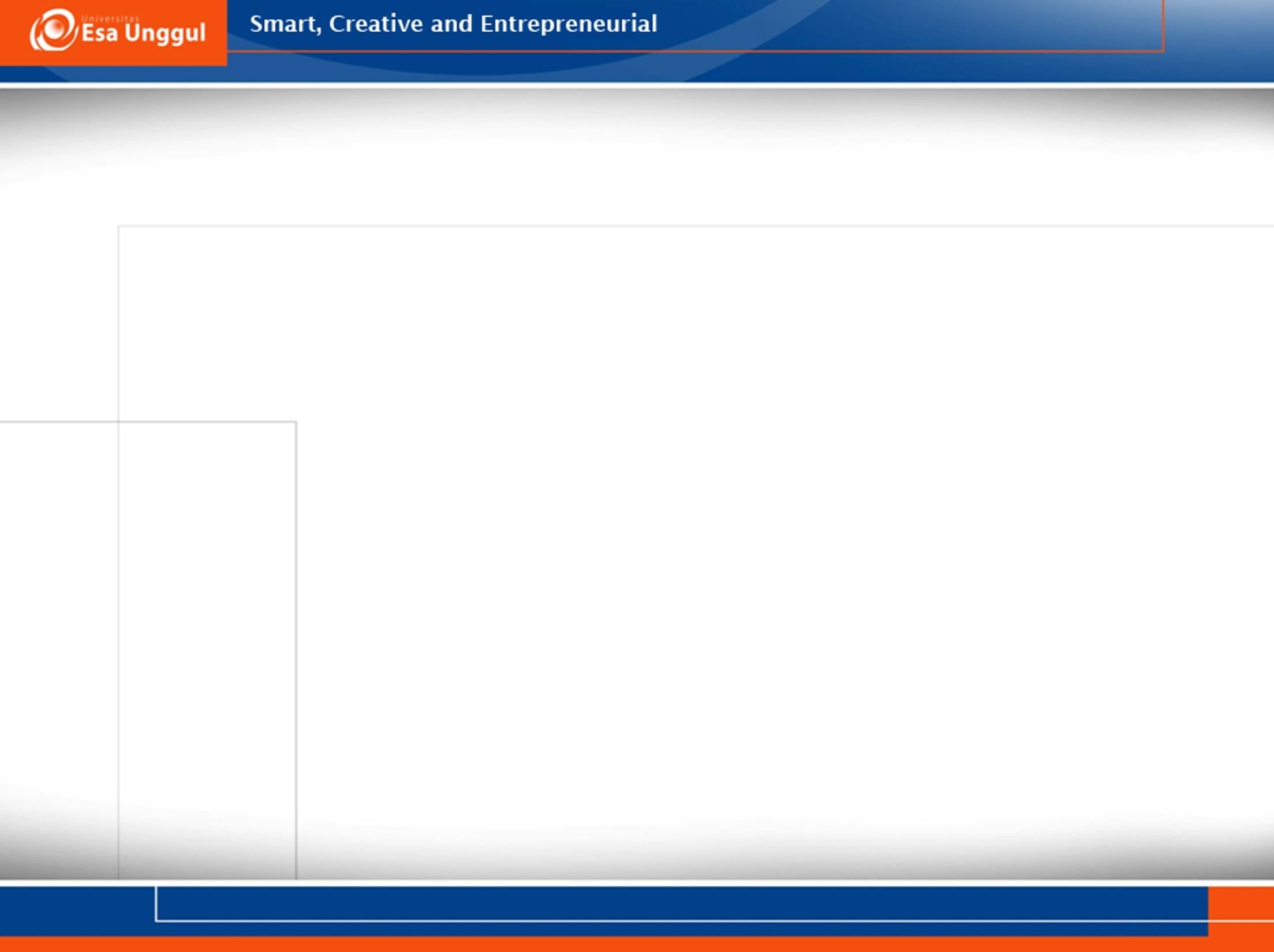 HAK-KEWAJIBAN
HAK: Perwujudan kebebasan dalam masyarakat konsekuensi hak adalah tanggung jawab dalam bentuk kewajiban 
KEWAJIBAN: sesuatu yang harus diperbuat atau dilakukan oleh seseorang/suatu badan hukum 

Dalam kebebasan selalu melekat 
tanggung jawab
5/15/2019
17
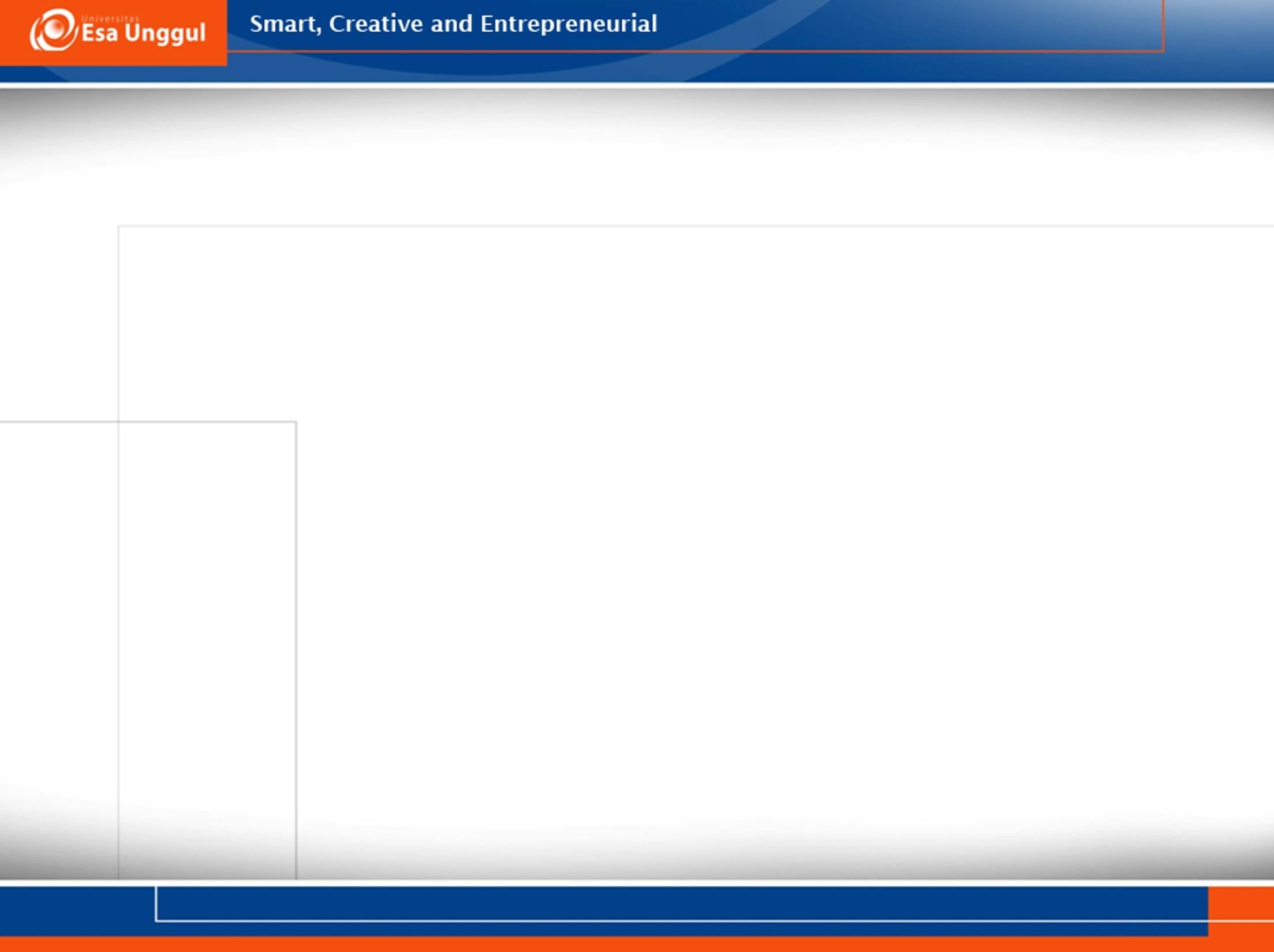 HAK: kekuasaan/kewenangan yang dimiliki oleh seseorang
	/suatu badan hukum untuk mendapatkan atau memutuskan  berbuat sesuatu
KEWAJIBAN: sesuatu yang harus diperbuat atau dilakukan oleh seseorang/suatu badan hukum
5/15/2019
18
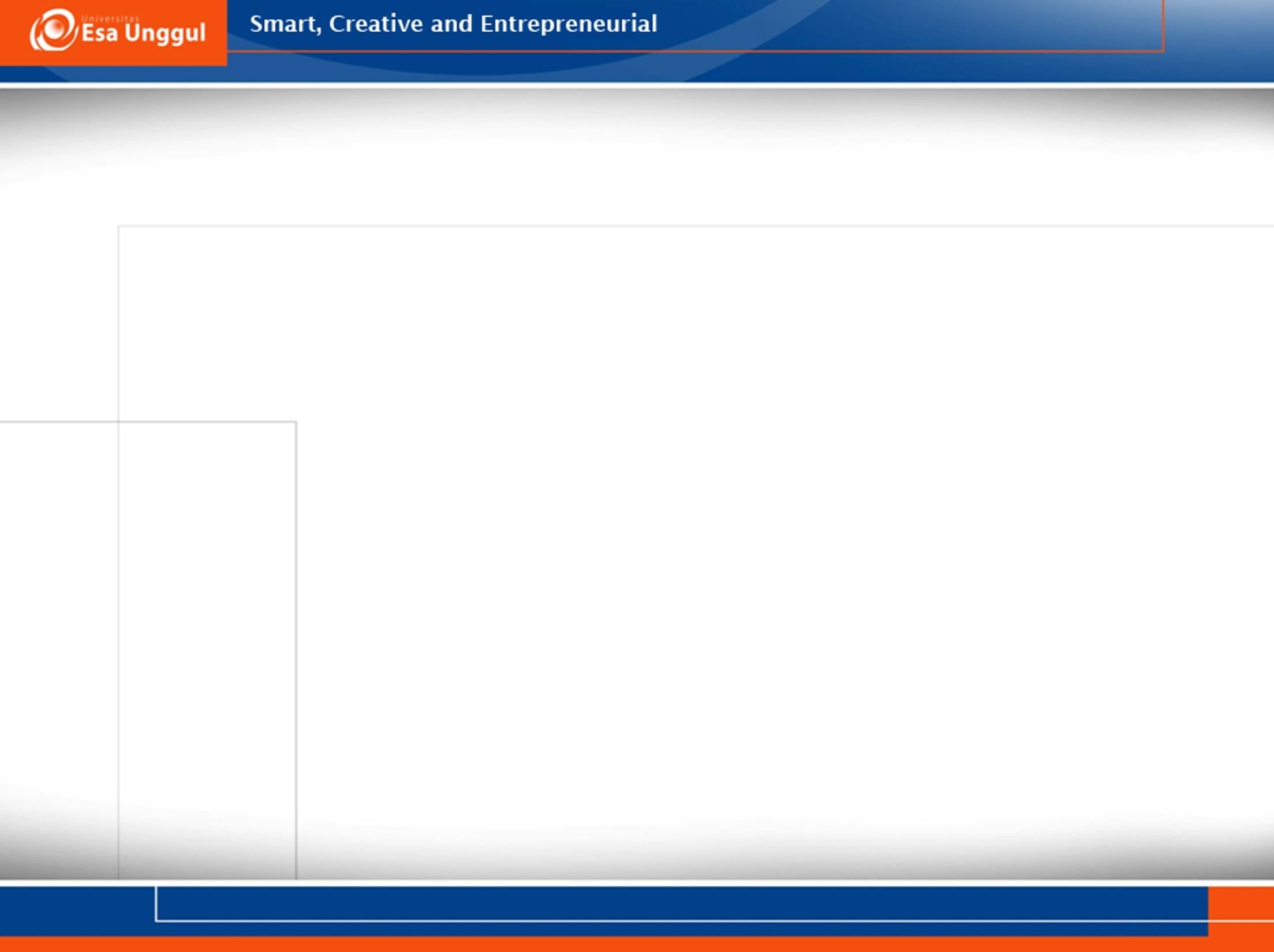 HUBUNGAN HAK DAN KEWAJIBAN
Seseorang yang mempunyai hak harus disertai kewajiban. 
Mempunyai hubungan timbal balik. Contoh: hubungan dokter-pasiendokter berkewajiban memberikan pelayanan penyembuhan kepada pasien, merupakan hak pasien yg dituntut dari dokter. Sebaliknya pasien berkewajiban memenuhi perintah/anjuran dokter, kewajiban pasien memenuhi hak dokter utk dipatuhi perintahnyapenyembuhan pasien tsb.
5/15/2019
19
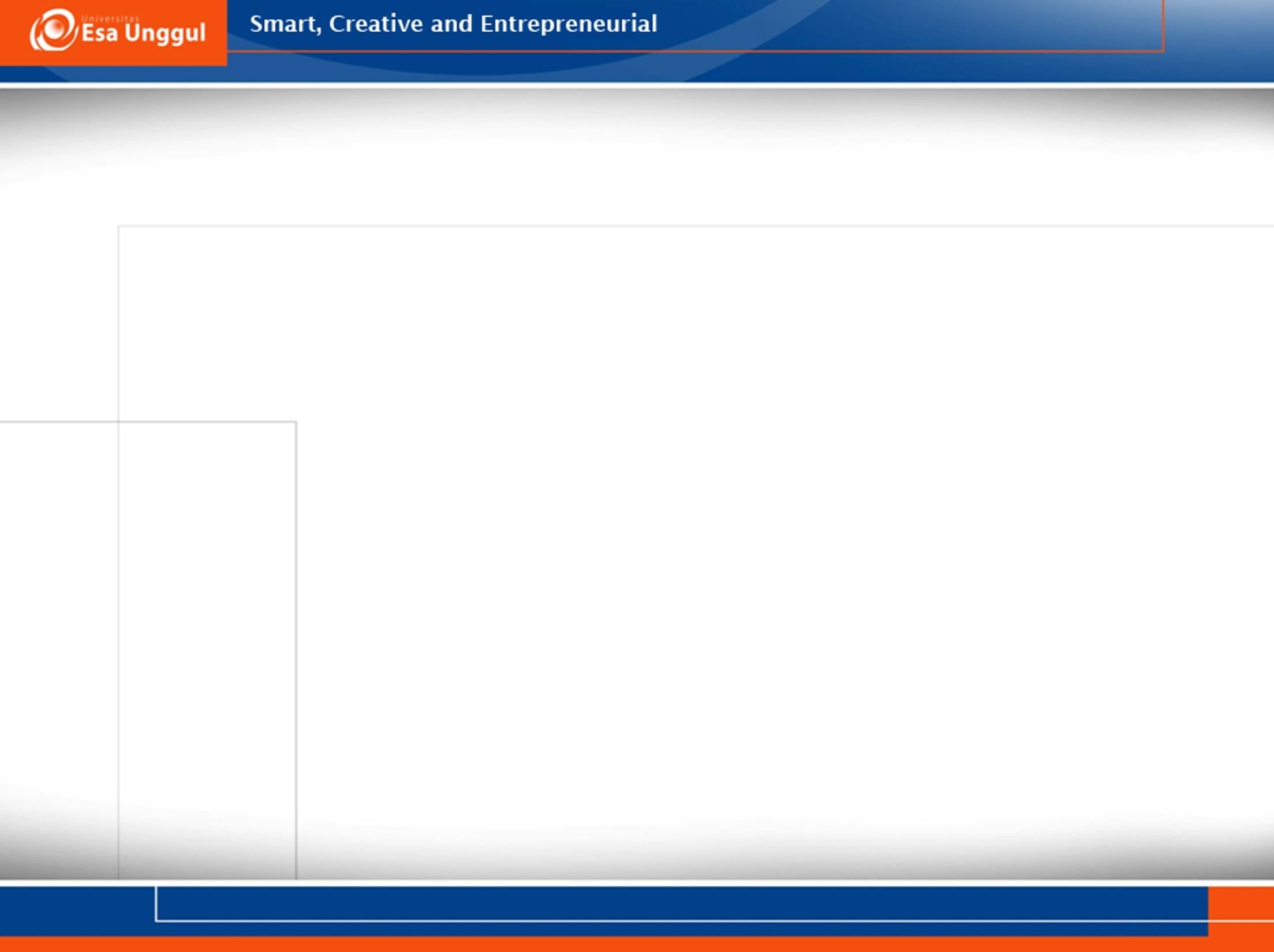 HAK ASASI MANUSIA DAN KEWAJIBAN
	Seorang manusia dimanapun bertempat tinggal, apapun warna kulit dan kebangsaannya, apapun agamanya, dsb hak dan kewajiban yang melekat. Hak hak manusia yang hakiki melekat sejak lahir sampai seumur hidupnya disebut: hak asasi manusia (HAM)
5/15/2019
20
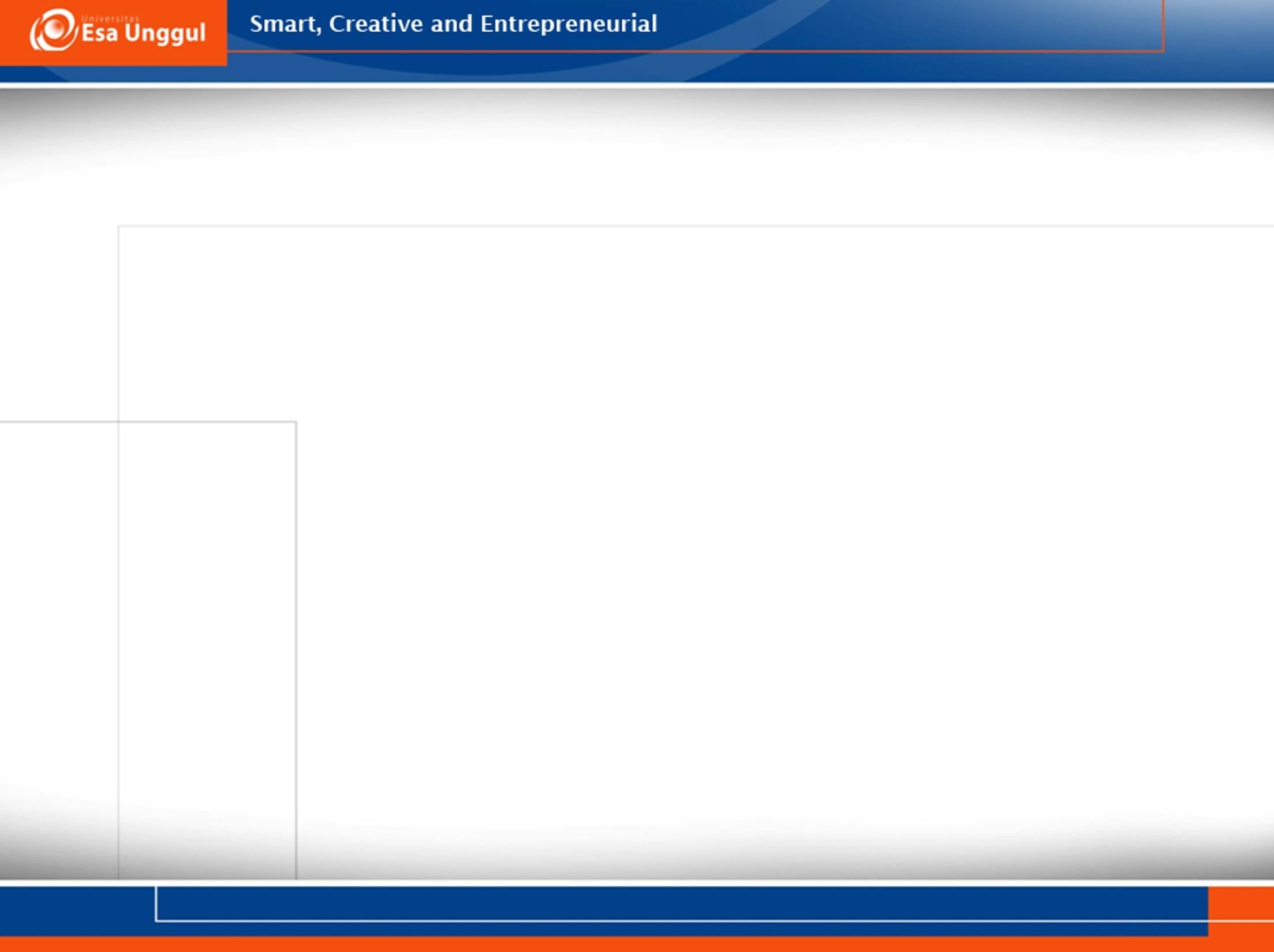 HAK ASASI MANUSIA
Hak hidup, kemerdekaan dan keamanan pribadi
Hak persamaan dan kebebasan dari diskriminasi
Hak kebebasan dari penganiayaan dan perlakukan pelecehan
Hak persamaan di depan hukum dan memperoleh keadilan
Hak ikut dalam berkeyakinan dan beragama
Hak untuk bekerja
Hak memiliki standar hidup untuk kesehatan dan kesejahteraan
Hak untuk pendidikan
5/15/2019
21
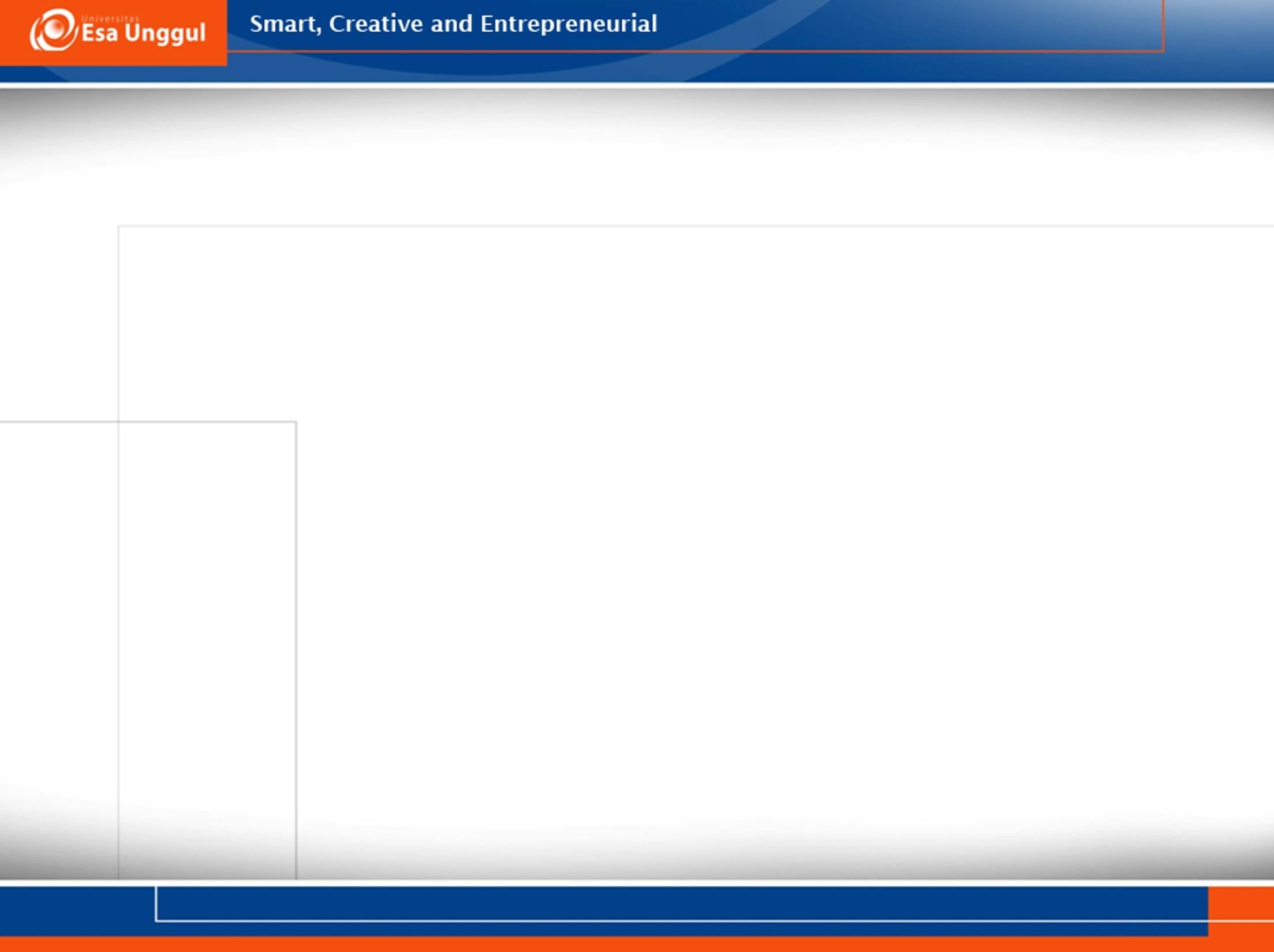 DAFTAR PUSTAKA
Etika dan Hukum Kesehatan, Soekidjo Notoatmodjo, PT. Rineka Cipta, Jakarta, 2010
Etika Profesi Hukum, Mardani, Rajawali Pers, 2017
5/15/2019
22
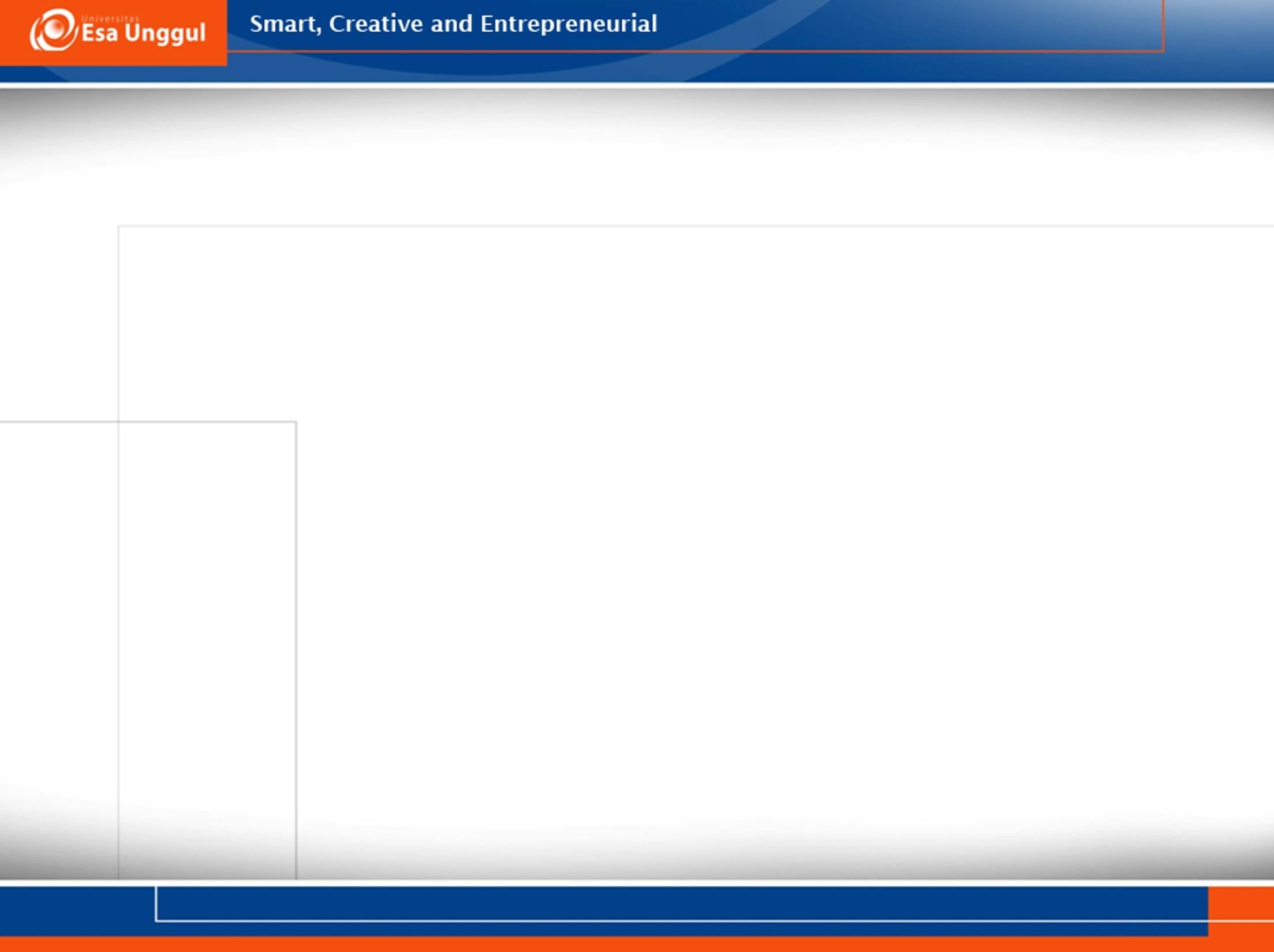 TUGAS APROFESIONALISME YANG LUHUR
Berke-Tuhanan Yang Maha Esa/Yang Maha Kuasa
Bermoral, beretika dan disiplin
Sadar dan taat hukum
Berwawasan sosial dan budaya
Berperilaku profesional
5/15/2019
23
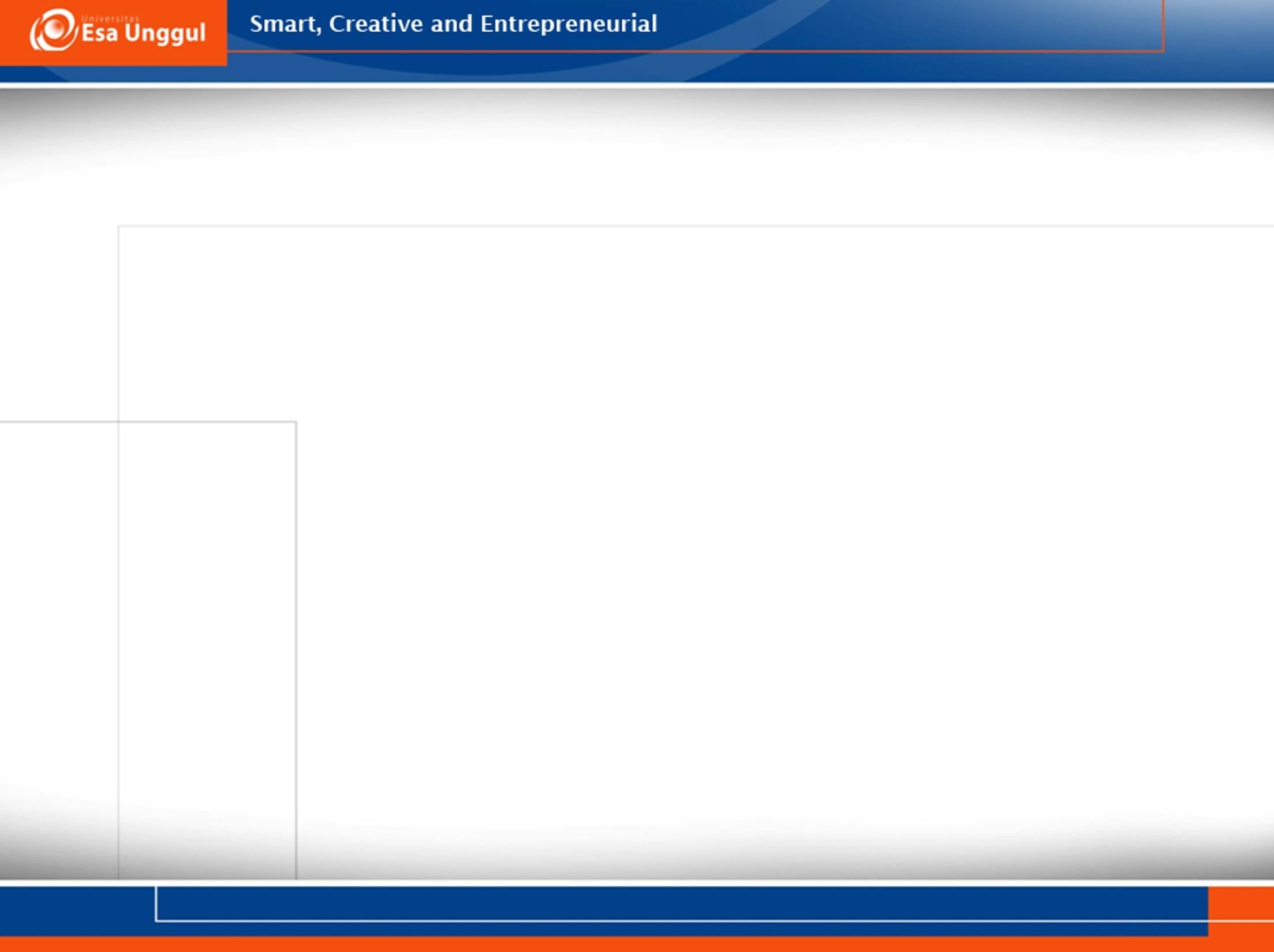 TUGAS BMAWAS DIRI DAN PENGEMBANGAN DIRI
Mengenal dan memahami keterbatasan ilmu RMIK
Tanggap terhadap tantangan profesi
Menyadari terbatasnya kemampuan diri dan berkonsultasi di bidang manajemen RMIK 
Menerima dan merespon positif umpan balik dari pihak lain untuk pengembangan diri
5/15/2019
24